Unidad 9: Sexualidad Bíblica en el matrimonio 2 (Presentación 27)
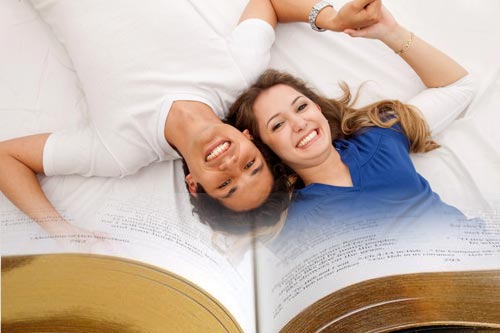 Introducción
Hablaremos de la sexualidad bíblica en el matrimonio la parte dos
 Ahora hablaremos de La actitud de Reinas discutiremos el lado de la esposa en cuanto a la sexualidad
Deben notar que el reto para los hombres es ser románticos y para las mujeres el reto es ser mas físicas
Entendamos este aspecto importante, muchas veces Las mujeres tienen la tendencia a abrirse mas cuanto el hombre pone mas de su parte en la relación y las trata con amor y ternura y el hombre se abre mas físicamente, algunas actitudes de la biblia que la mujer debe tener, es mas el rol bíblico que vemos no solo en la biblia si no en la historia
Alguna cosas que las esposas deben saber de sus maridos
1) Dios los hizo
“si ves entre las cautivas alguna mujer hermosa que te atraiga, podrás tomarla por esposa.” Deuteronomio 21:11
Tal vez te preguntes porque este pasaje, o en que se relaciona en que Dios lo hizo al hombre- El hombre es tan visual y si ve a una mujer, y se le va el ojo es lo que debe entender que así fue diseñado, Dios lo hizo, no estoy diciendo que puede ver pornografía pero si que el hombre es visual y así lo hizo Dios
Alguna cosas que las esposas deben saber de sus maridos
2) Dios hizo al hombre sensual en relación a la mujer
“si ves entre las cautivas alguna mujer hermosa que te atraiga, podrás tomarla por esposa.” Deuteronomio 21:11
Atracción a la belleza física, el hombre ve a la mujer y su presencia física lo atrae no que sea sucio, el que desee a su esposa es saludable si piensa en el sexo la gran mayoría del tiempo no es un pervertido
Estas son las maneras de como los esposos ven a su mujer
Eres su Princesa
“ ¡Ah, princesa mía, cuán bellos son tus pies en las sandalias! Las curvas de tus caderas son como alhajas.” Cantares 7:1
“Tus pechos parecen dos gacelas.” Cantares 7:3
“¡Cuán delicioso es tu amor, hermana y novia mía! ¡Más agradable que el vino es tu amor, y más que toda especia la fragancia de tu perfume! Cantares 4:10
Ensena a las mujeres de tu iglesia que los hombres las ven super hermosas, El hombre las ve asi no importa la edad
La Actitud De Reina
Se Embriagadora (Cautivadora) a tu Hombre
 y como el buen vino tu boca! La amada: ¡Corra el vino hacia mi amado, y le resbale por labios y dientes! Yo soy de mi amado, y él me busca con pasión.” Cantares 7:9-10
Sabe quien es y sabe lo que el vino le hace al hombre y ella debe hacerle lo mismo, Transformarlo
La Actitud De Reina
Toma el liderazgo Sexual
 “Vayamos temprano a los viñedos, ¡Allí te brindaré mis caricias! toda clase de exquisitos frutos, he guardado para ti, amor mío.” Cantares 7:12-13
“Bajo el manzano te desperté.” Cantares 8:5
Es relación sexual mutua y esta envuelta y toma el liderazgo en lo sexual pues esta casada con un hombre y ella tiene que ser esa ayuda idónea
La Actitud De Reina
Admirando su apariencia
 “Mi amado es apuesto y trigueño, y entre diez mil hombres se le distingue.” Cantares 7:12-13
Son maneras en como la esposa se comunica con su esposo
La Actitud De Reina
El poder de su esencia
 “Mientras el rey se halla sentado a la mesa, mi perfume esparce su fragancia.” Cantares 1:12
Tu feminidad debe ser disfrutada, anima a la mujer a hacer uso de todos los sentidos para seducir a su esposo, no solo los ojos, debe oler bien.
La Actitud De Reina
Se consciente de lo que tu presencia significa para tu esposo y bendícelo con ella
 “¡Viento del norte, despierta! ¡Viento del sur, ven acá! Soplen en mi jardín; ¡esparzan su fragancia! Que venga mi amado a su jardín  y pruebe sus frutos exquisitos.” Cantares 4:16
Sabes como elaborar bendición con su presencia
La Actitud De Reina
Levanta a su Esposo
 “¡Salgan, mujeres de Sión! ¡Contemplen al rey Salomón! ¡Lleva puesta la corona que le ciñó su madre el día en que contrajo nupcias, el día en que se alegró su corazón!” Cantares 3:11
Se una esposa que da honra al esposo, y los hijos lo harán se hace algo cultural
La Actitud De Reina
Estar lista para tu Rey
 “Yo dormía, pero mi corazón velaba. ¡Y oí una voz!  ¡Mi amado estaba a la puerta! Ya me he quitado la ropa; ¡cómo volver a vestirme! Ya me he lavado los pies; ¡cómo ensuciarlos de nuevo! Mi amado pasó la mano por la abertura del cerrojo; ¡se estremecieron mis entrañas al sentirlo! Me levanté y le abrí a mi amado; ¡gotas de mirra corrían por mis manos! ¡Se deslizaban entre mis dedos  y caían sobre la aldaba!” Cantares 5:2-5
Ella se esta alistando, muchas mujeres dicen no puedo porque siempre estoy cuidando a los niños, ser la Reina esa preparación para tu esposo es muy importante
La Actitud De Reina
Las Relaciones Matrimoniales son buenas, ensénales esta verdad a tus hijos
 “Tomándote de la mano, te llevaría a la casa de mi madre, y me enseñarías el arte del amor.Te daría a beber vino con especias, y el néctar de mis granadas. ¡Ojalá pudiera mi cabeza reposar sobre su izquierda! ¡Ojalá su derecha me abrazara!” Cantares 8:2-3
Me fascina este pasaje porque dice que la sexualidad no es solo de una generación, también es de nuestros padres. Como mujer puedes enseñar a tus hijas el gozo que da Dios a través de la sexualidad
La Actitud De Reina
Secuestra a tu esposo de vez en cuando
 “No bien los he dejado, cuando encuentro al amor de mi vida. Lo abrazo y, sin soltarlo, lo llevo a la casa de mi madre, a la alcoba donde ella me concibió.” Cantares 3:4
Es algo divertido y gozoso ser la esposa ya que tu sexualidad es un rol importante en el matrimonio
La Actitud De Reina
Tu meta como Reina deleitar y satisfacer a tu rey 
 “He entrado ya en mi jardín, hermana y novia mía, y en él recojo mirra y bálsamo; allí me sacio del panal y de su miel; allí bebo mi vino y mi leche.” Cantares 3:4
“Cuando mi amante me mira se deleita con lo que ve.” Cantares 8:10
La mujer dice el esta contento eso da protección al hombre, en consejería encuentro hombres no contentos que batallan con pornografía y se le van los ojos hacia otras mujeres o en haciendo pecado. Animen a las mujeres a tener esposo sexualmente contentos
Nota Final
El tema de la sexualidad es el tema que menos hablas en el hogar, especialmente Cuando estas criando hijos, la biblia habla mucho del sexo porque es un tema importante. Además en tu cuidado pastoral encontraras que en las platicas matrimoniales en conversaciones regulares los temas de sexualidad y de sexo cada vez son mas comunes. 
Un libro que se recomienda como extra crédito para esta clase es: “Hoja Musical” de Dr. Kevin Leman lo recomendamos este libro especialmente porque este tema esta muy fragmentado y esperamos que Dios sea glorificado en todo lo que se ha enseñado en esta clase